Praktijkvoorbeelden levensbeschouwelijke vakken
CLIL
Even voorstellen
Delphine Vuylsteke
CLIL Godsdienst in 3 aso en 3 tso in Hemelvaart Waregem.
Parallel met collega Charlotte Moreels
Even voorstellen
Wie?
Ervaring met CLIL?
Interessant feit over CLIL dat je vandaag hebt geleerd.
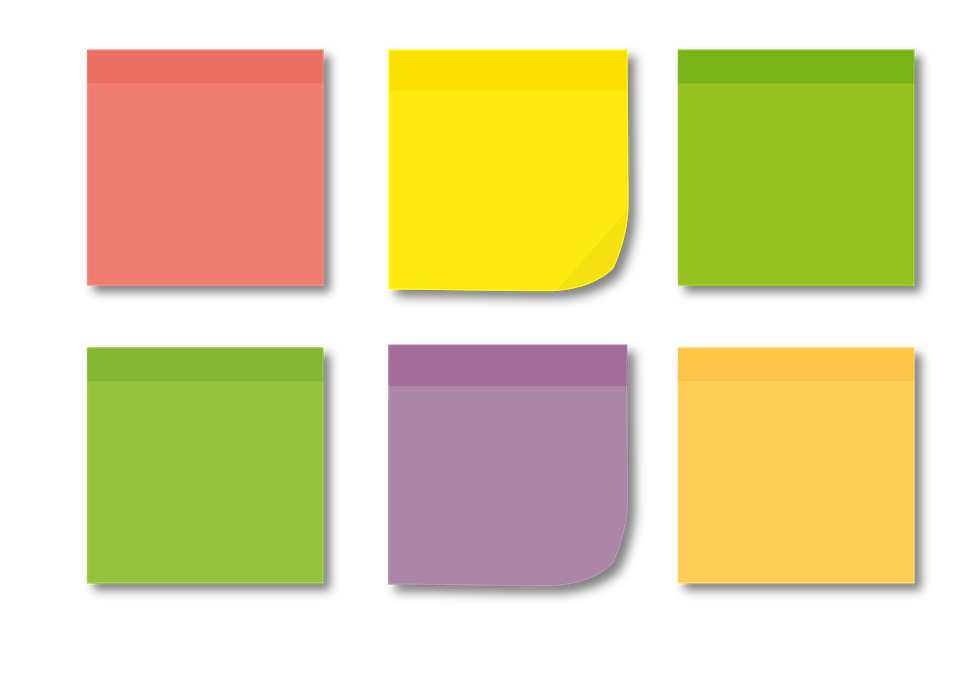 Positieve ervaringen met CLIL- methodiek
Uitdagend voor leerling en leerkracht (rejuvenator).
Uitwerken van eigen cursus.
Eigen CLIL-lokaal met alternatief meubilair.
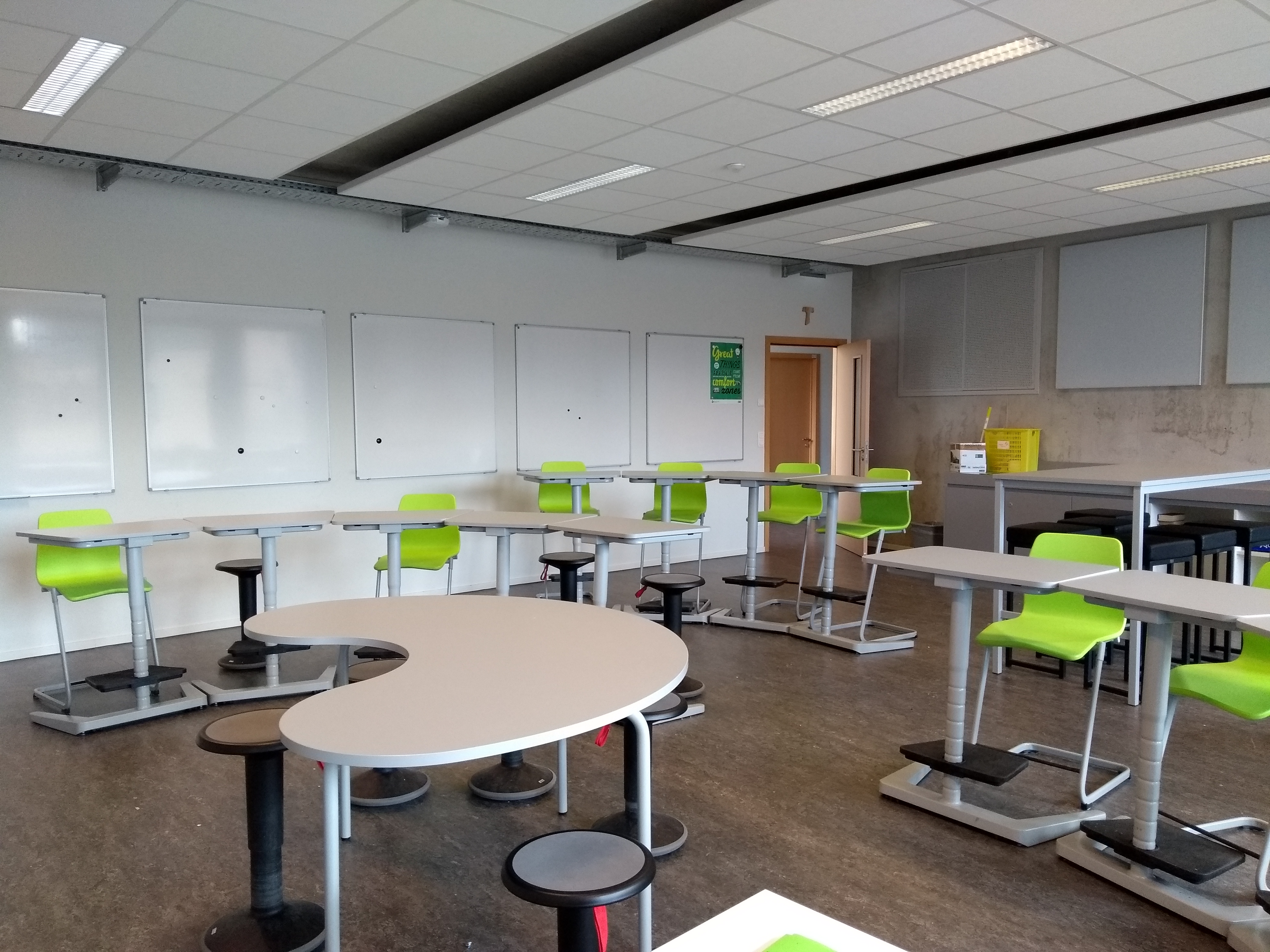 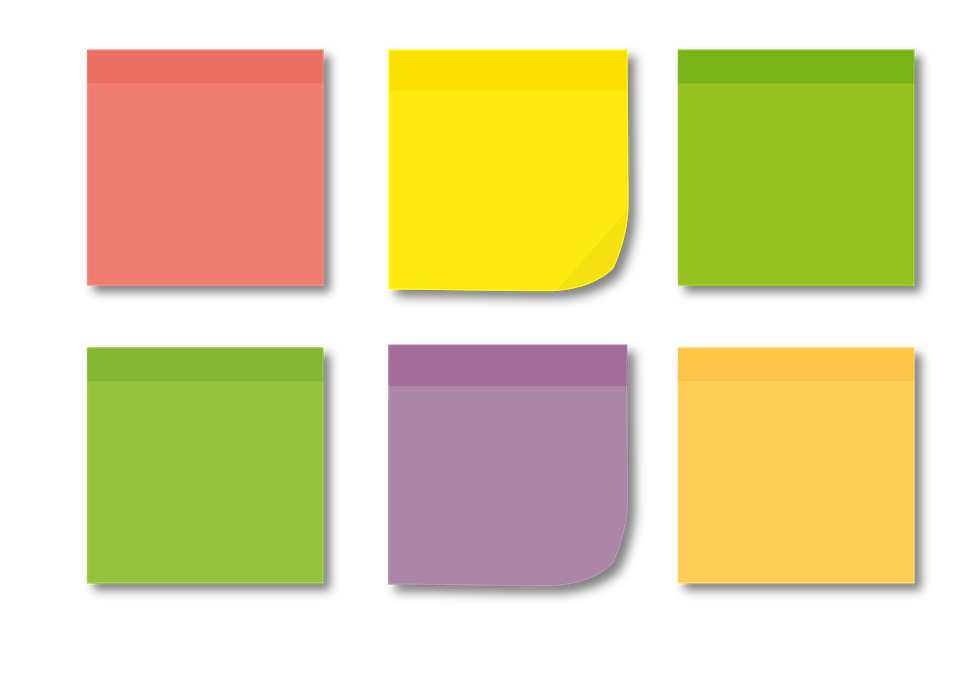 Praktijkvoorbeelden
Activerende werkvormen:
Think-pair-share (classroom timer)https://www.online-stopwatch.com/classroom-timers/
Placemats
Post-its
Cartoons
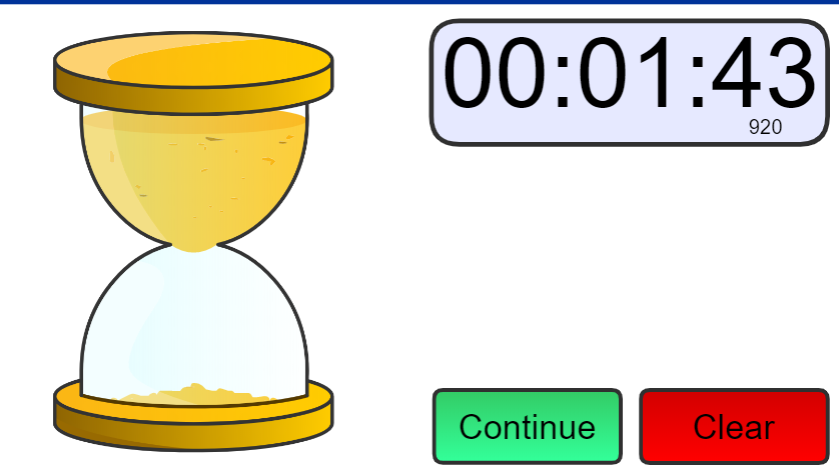 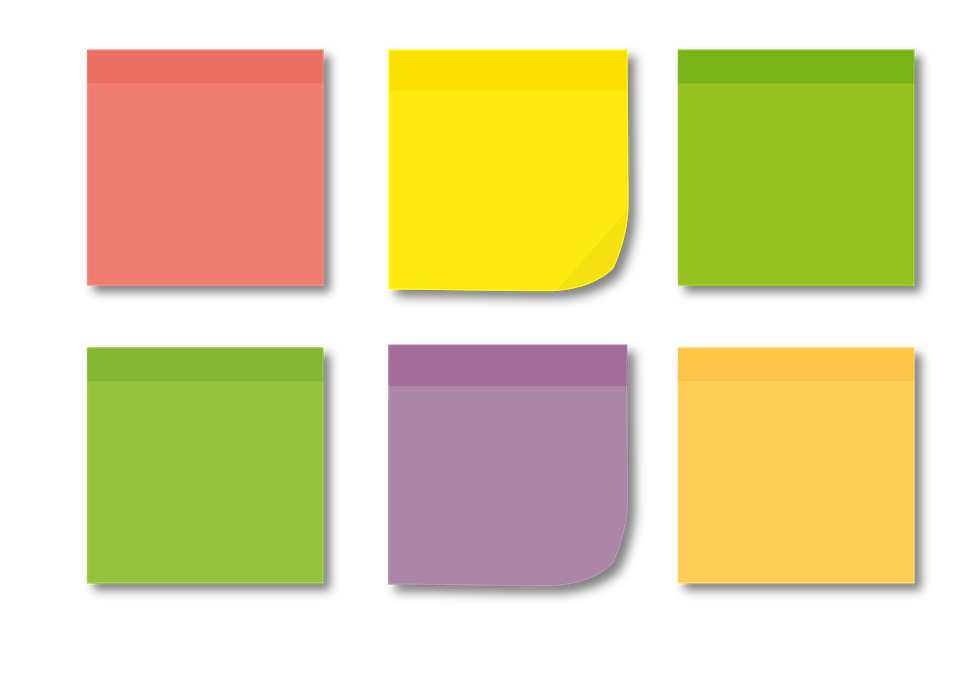 Praktijkvoorbeelden
Succes criteria
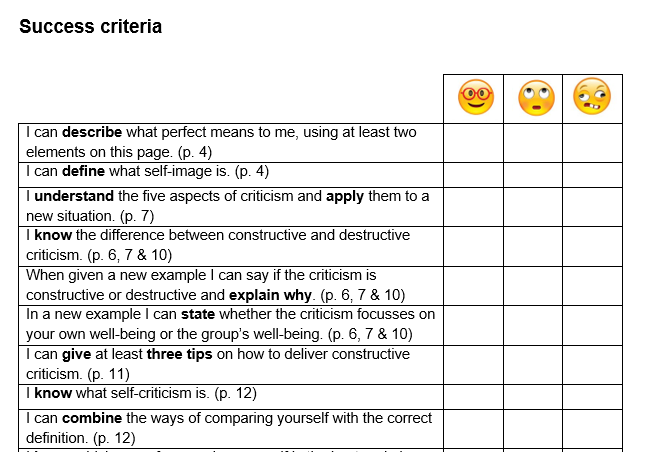 Praktijkvoorbeelden
Praktijkvoorbeelden
Voorbereidende oefening op videofragment met moeilijke woorden.
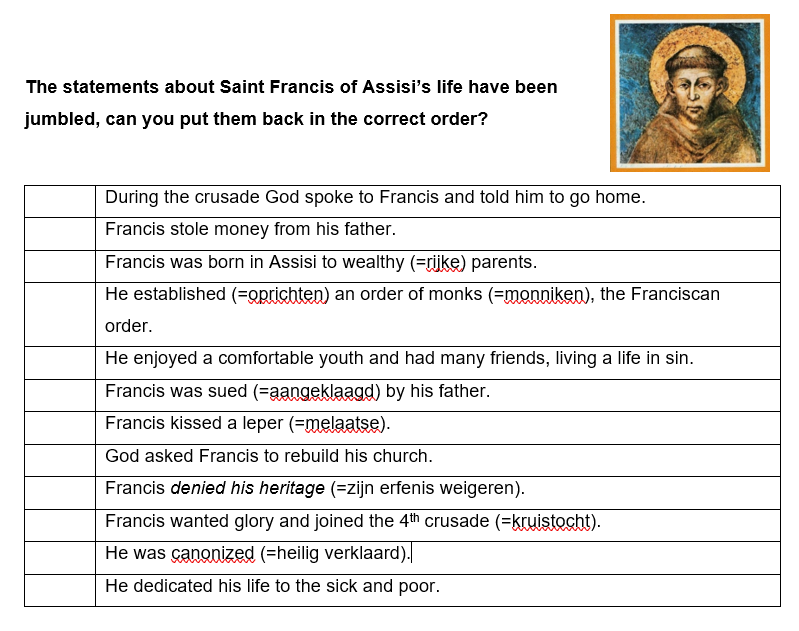 Praktijvoorbeelden
Voorbereidende oefening op videofragment ‘Early Christians’
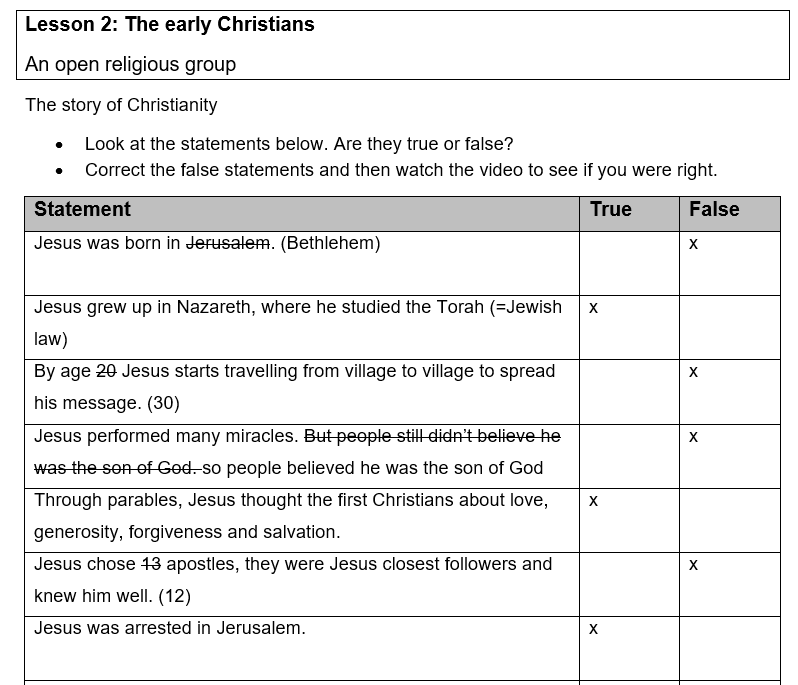 Praktijkvoorbeelden
matching
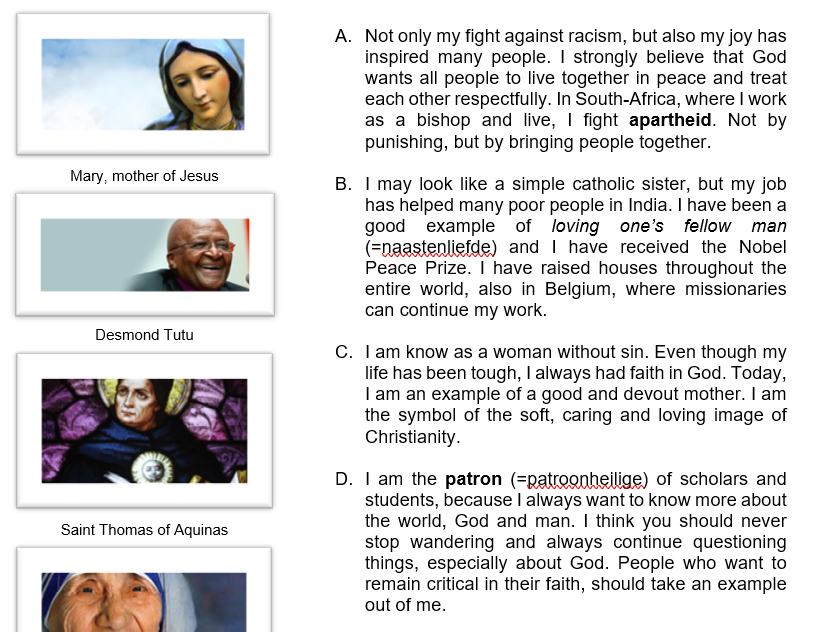 Praktijkvoorbeelden
Gap-filling
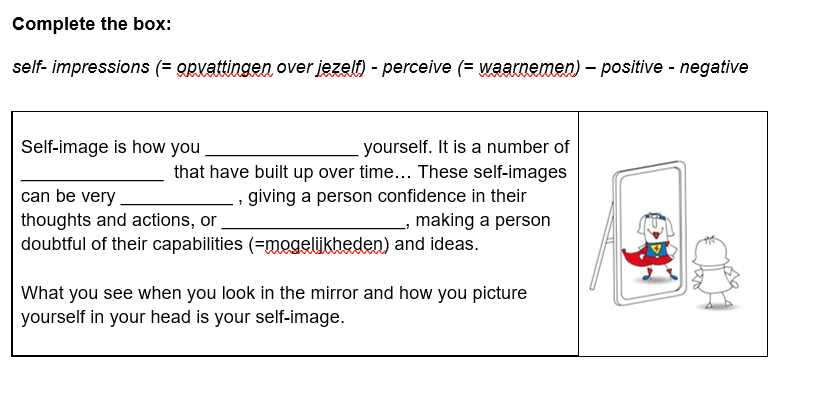 Praktijkvoorbeelden
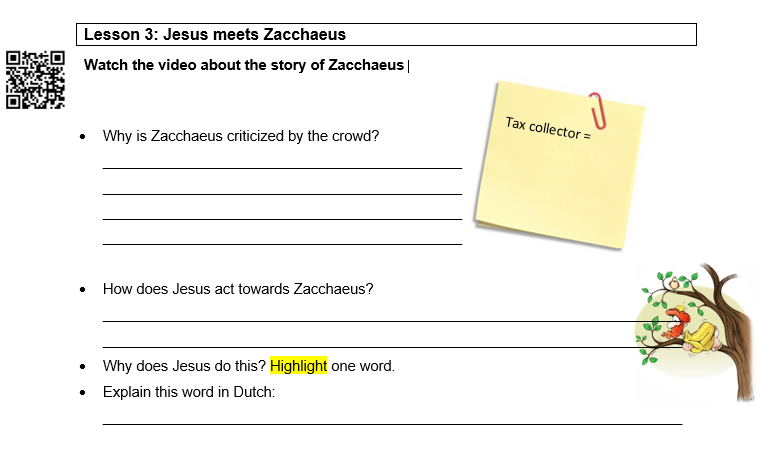 QR-code
Praktijkvoorbeelden
Stories of the Bible
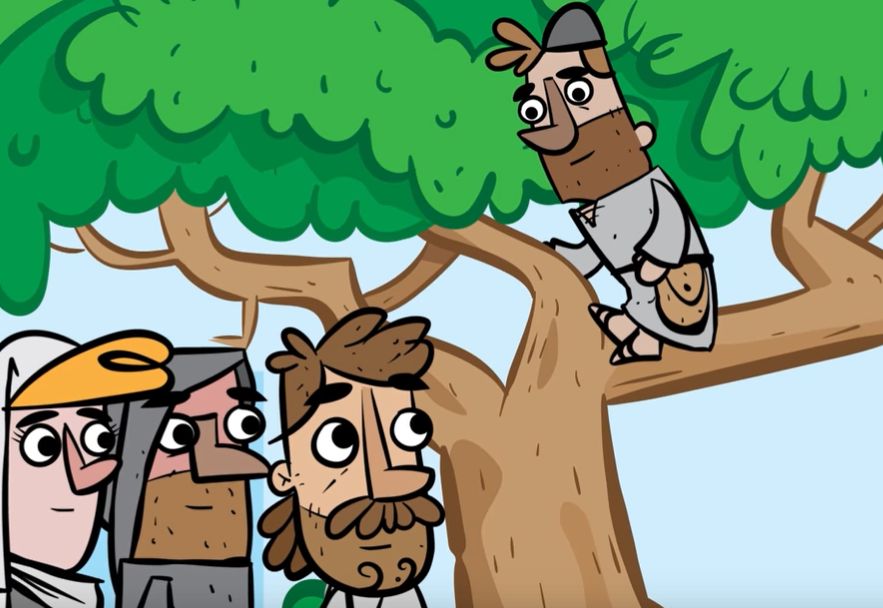 Praktijkvoorbeelden
Language Toolbox
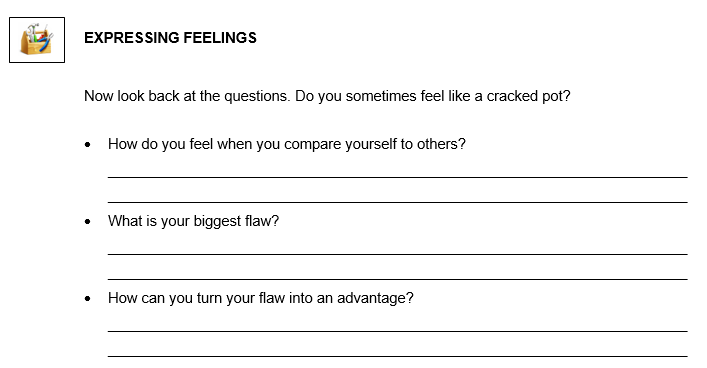 Wat loopt minder…
Activerende werkvorm: ‘Expert groups’ → Er gaat veel informatie verloren.
Leerlingen onderling Engels laten praten.
Waar heb ik veel aan in mijn professionele ontwikkeling als CLIL-leerkracht?
Samenwerking met collega’s.
Zelf uitwerken van ideeën/lessen/…
Steun van directie. (uurrooster)
Time to share!
Wat werkt voor jullie heel goed? 
Waar heb je het moeilijk mee?
Uitwisselen e-mailadressen om verdere info te delen?